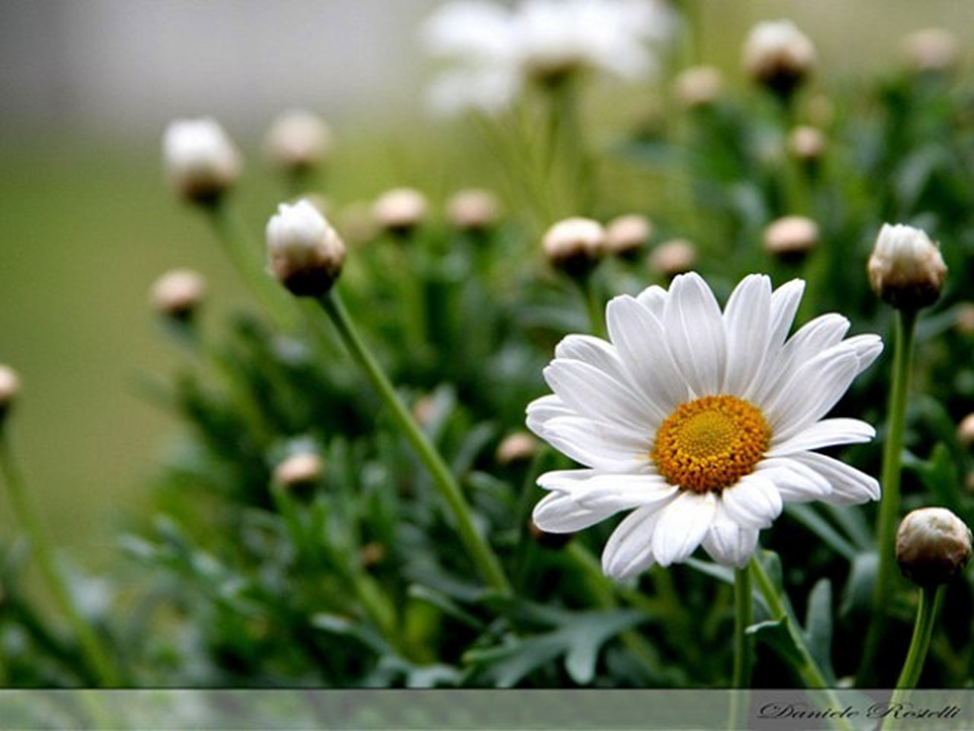 «Ромашка»
II мл. группа
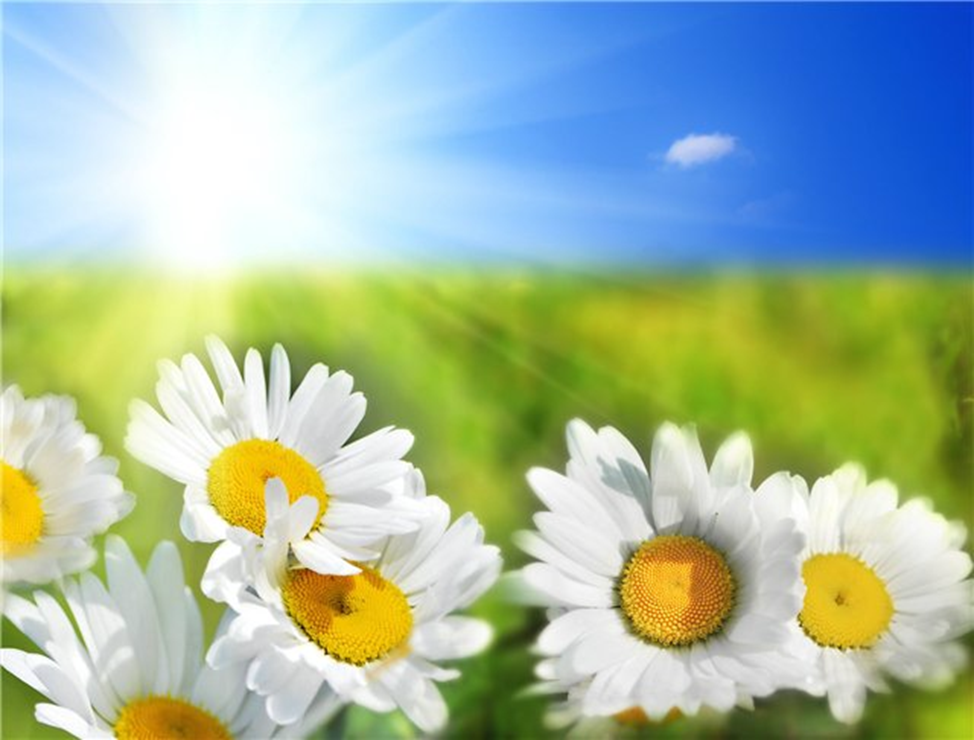 «Ромашка»
I мл. группа
«Теремок»
II мл. группа
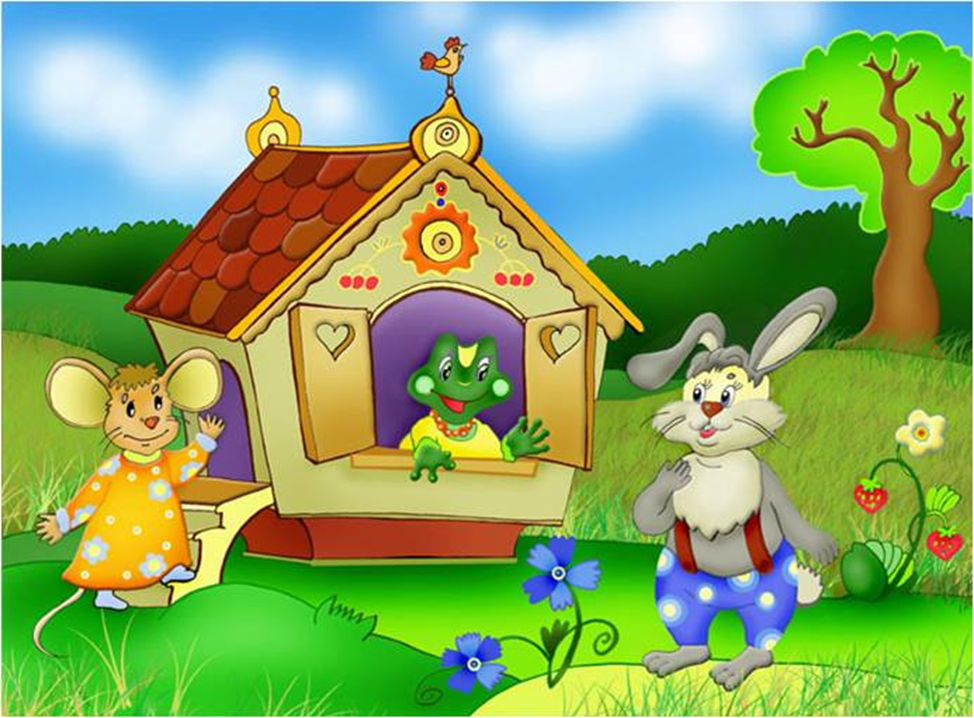 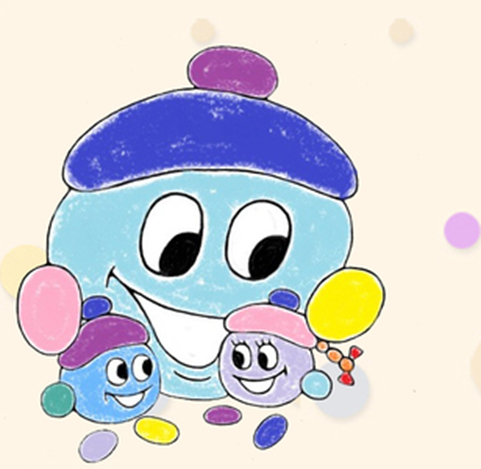 «Капитошка»
I мл. группа
«Пчелка»подготовительная группа
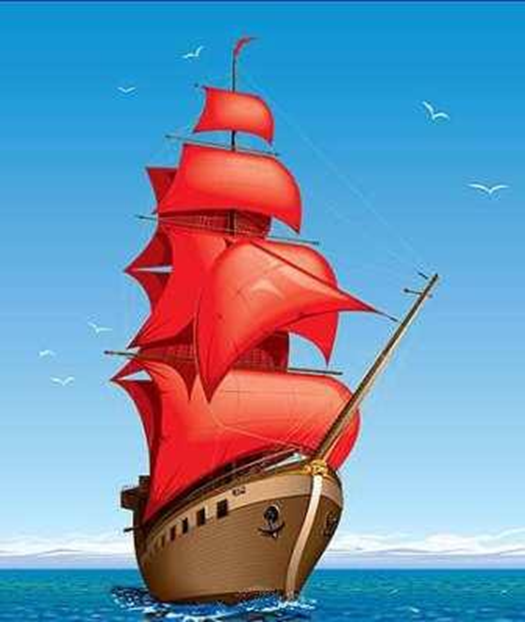 «Алые паруса»
старшая группа
«Кораблик»
Средняя группа
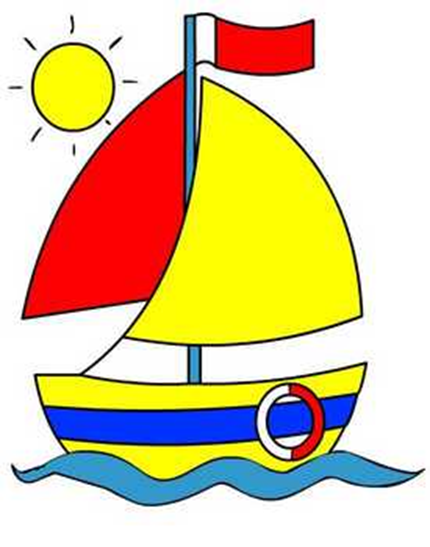 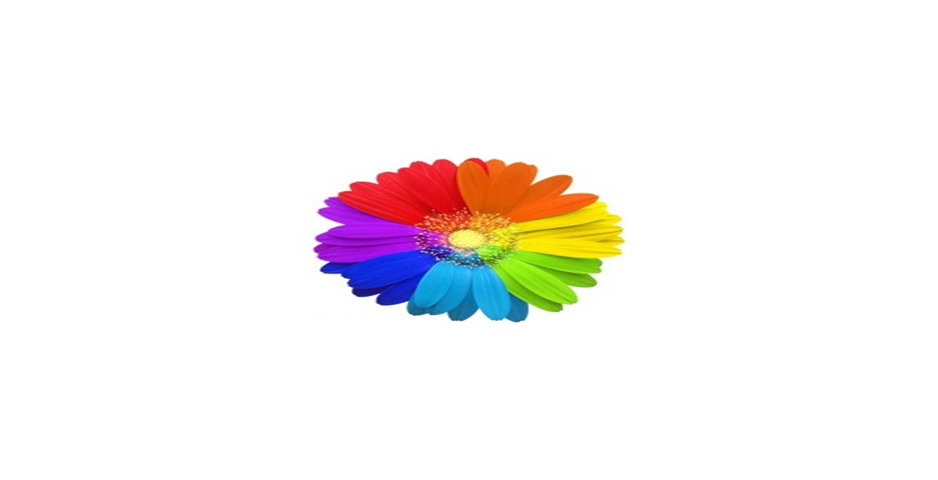 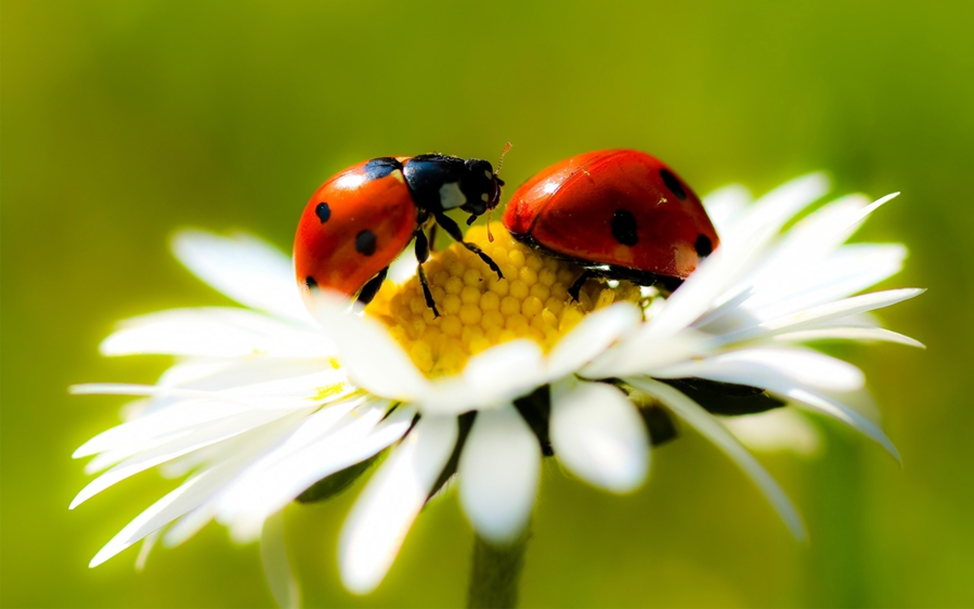 «Божья коровка»
старшая группа
«Золотая рыбка»
II мл. группа
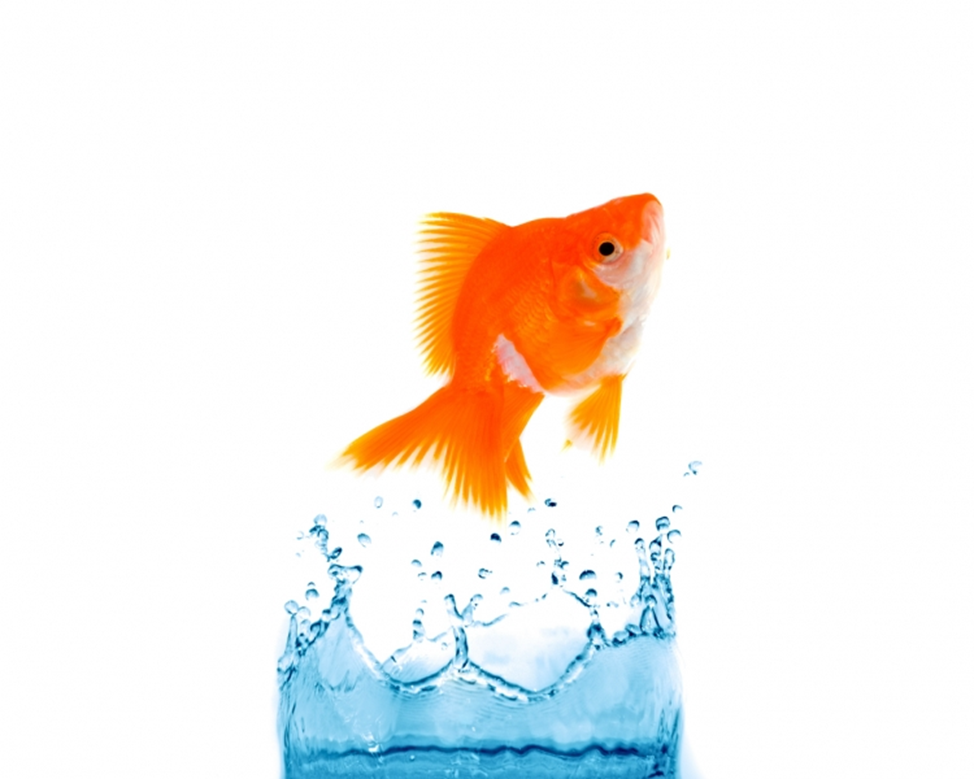 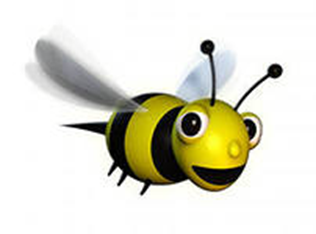